Stretch Break
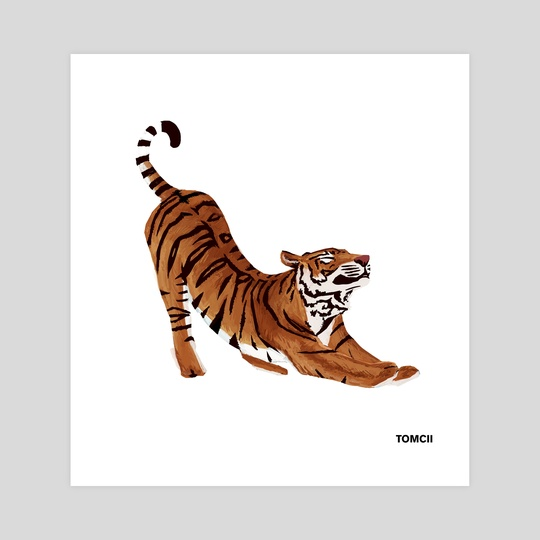 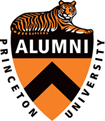 Stretch Break
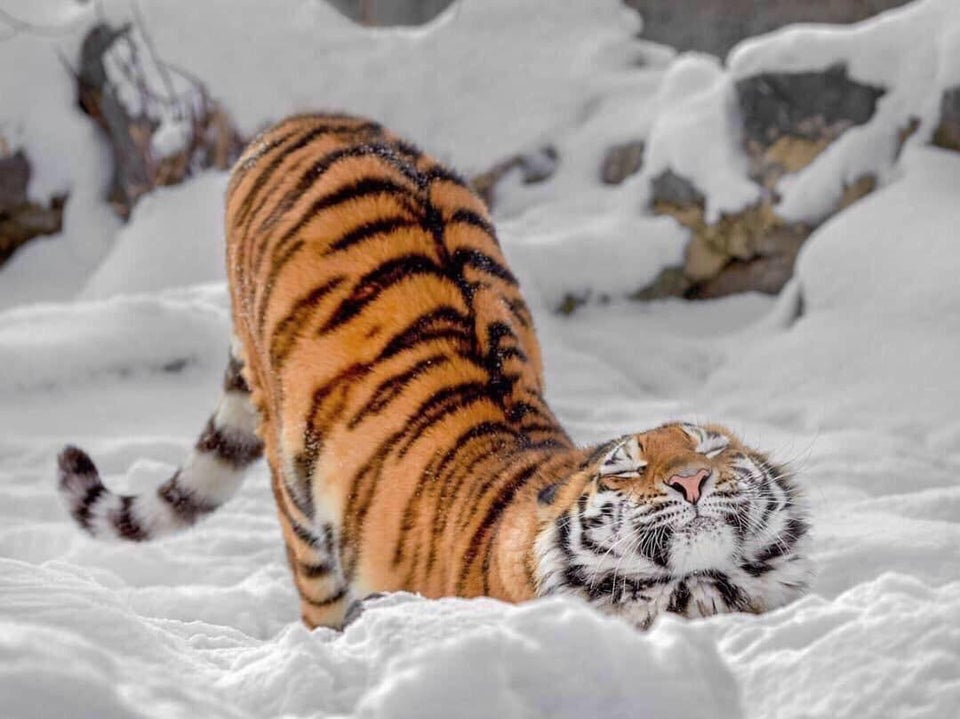 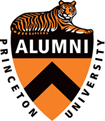